КАЗАХСКИЙ НАЦИОНАЛЬНЫЙ УНИВЕРСИТЕТ ИМ. АЛЬ-ФАРАБИ
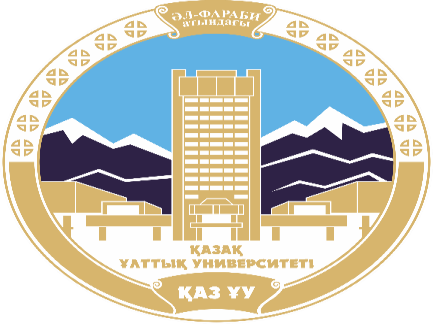 Кафедра политологии и политических технологий
Политология
Абжаппарова А.А.
Старший преподаватель
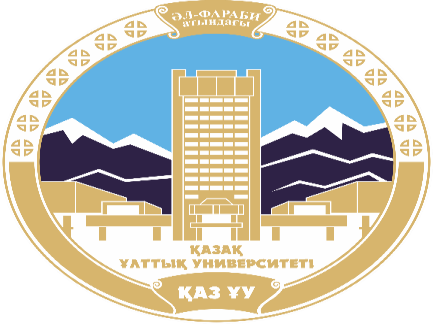 Политология
Лекция 1
Вводная лекция: ознакомление с содержанием, целями и задачами, структурой курса.
План лекции:
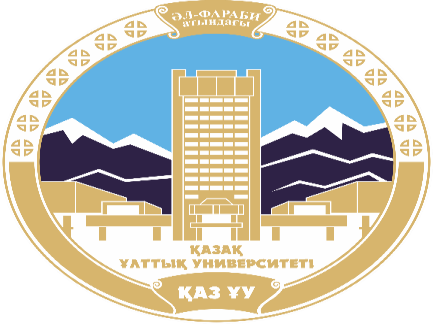 Объект,  предмет, категории, методы и функции   политической науки.
Эволюция идей о политике и власти в истории политической мысли. 
Структура и особенности политологического знания.
Объект,  предмет, категории, методы и функции   политической науки
Политическое, по определению Карла Шмитта, определяется "от противного" это не-моральное, не-эстетическое, не-экономическое. Под политическим понимается все то, за чем стоит власть и авторитет. 
 Политология – это наука об устройстве, распределении и  функционировании власти в политическом сообществе, осуществляемых через взаимодействие политических субъектов, политических институтов, политического сознания и культуры.
Основные подходы к определению предмета политологии
Понятие современной политической науки. Объект и предмет политической науки.
Две основные парадигмы относительно поля политического: 
Мишель Фуко – по мере развития общества, оно будет все более политизироваться. Роль политического будет расширяться;
Генри Беккер -  по мере развития общества роль и значение политического будет постепенно снижаться. Политическое все больше будет пониматься как реализация конкретных управленческих практик.
Объект и предмет политологии
Предметом политологии являются закономерности формирования и функционирования власти в обществе.
Объектом политологии является политика, политическая сфера общества, все процессы связанные с властью.

Центральное понятие политологии – власть
Понятийно-категориальный аппарат, система методов политологии. Функции политологии.
Политология является открытой системой знаний и имеет многоуровневый характер.
Уровни политического знания:
1 уровень. Фундаментальная политология. 
(Изучает сущность политики, ее природу, значение для человека и общества).
2 уровень. Исследования отдельных областей политики. «Теория среднего уровня». (Изучает политические взаимоотношения между классами, нациями и государствами, а также между личностью, обществом и государством, выявляет закономерности).
3 уровень. Прикладная политология.
(Исследует частные политические проблемы, вырабатывает решения практических задач политической жизни общества, проводит анализ конкретной политической ситуации)
Категории политологии
Категория – это наиболее общее понятие, отражающее сущностные, характерные черты и связи явлений. «Язык» науки.
I группа. Описывает политологию как науку.(Пример - объект, предмет, методы, закономерности, функции);
II группа. Объясняет и характеризует политику и власть.(Пример - власть, господство, легитимность, разделение властей);
III группа. Характеризует политические институты.
(Пример - партии, государство, парламент, президент);
IV группа. Характеризует политический процесс. (Пример – реформа, революция, политический конфликт);
V группа. Характеризует политическое сознание. (Пример – политическая психология, идеология, политическая культура, политическая социализация).
Категории других наук: общество, модернизация, цивилизация, стагнация.
Қолданылған әдебиет :Абжаппарова А.А. Позиционирование органов исполнительной власти в медиапространстве: теория и практика (на примере Министерства образования и науки Республики Казахстан и Министерства образования и науки Российской Федерации): монография. Қазақ университеті. Алматы 2018. 146с.Деркач, А. А. Политическая психология : учебник для бакалавров / А. А. Деркач, Л. Г. Лаптев. — 2-е изд., перераб. и доп. — М. : Издательство Юрайт, 2017. — 591 с. — Серия : Бакалавр. Базовый курс.Овчинникова А.М., Шульга Н.В. Основы имиджелогии: Конспект лекций / А.М. Овчинникова, Н.В. Шульга; Омский гос. ун-т путей сообщения. Омск, 2019. 55 с.Беляева, М. А, Самкова, В. А. А35 АЗЫ ИМИДЖЕЛОГИИ: имидж личности, организации, территории [Текст] : учебное пособие для вузов / М. А. Беляева, В. А. Самкова ; Урал. гос. пед. ун-т. – Екатеринбург, 2016. – 184 с.Имидж политика: проблемы формирования, продвижения и исследования : коллективная монография / [под ред. В.Н. Васильевой, Г.В Жигуновой]. – Мурманск : МАГУ, 2016. – 183 с.Имидж Беларуси: становление, состояние, продвижение : монография / М. А. Слемнёв [и др.], О. В. Вожгурова [и др.] ; под науч. ред. М. А. Слемнёва. – Витебск : ВГУ имени П. М. Машерова, 2020. – 198.Ким,Л.М. Саяси имиджелогия [мәтін]: оқұ құралы / Л.М. Ким, Д.Е. Ақболат.- Алматы, 2013.- 188.Имиджелогия [Мәтін] : оқулық / О. Тұржан,; [Л.Н.Гумилев атын. Еуразия ұлттық ун-ті] - Астана : [б. ж.], 2019 . - 177 б. Библиогр.: 174-177 б. Имиджелогия - Тұржан, О.... (kazneb.kz);Тлепбергенова А.А. Страновой имидж: учебное пособие для студентов бакалавриата университетов, обучающихся по специальностям «Журналистика», «Связь с общественностью». – Алматы: Қазақ университеті, 2011. – 78 с.
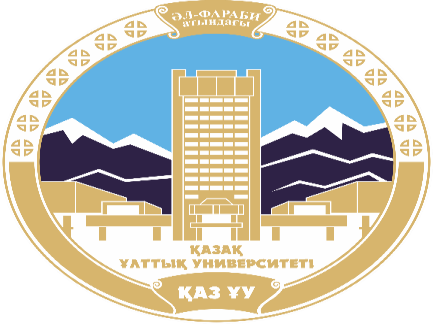